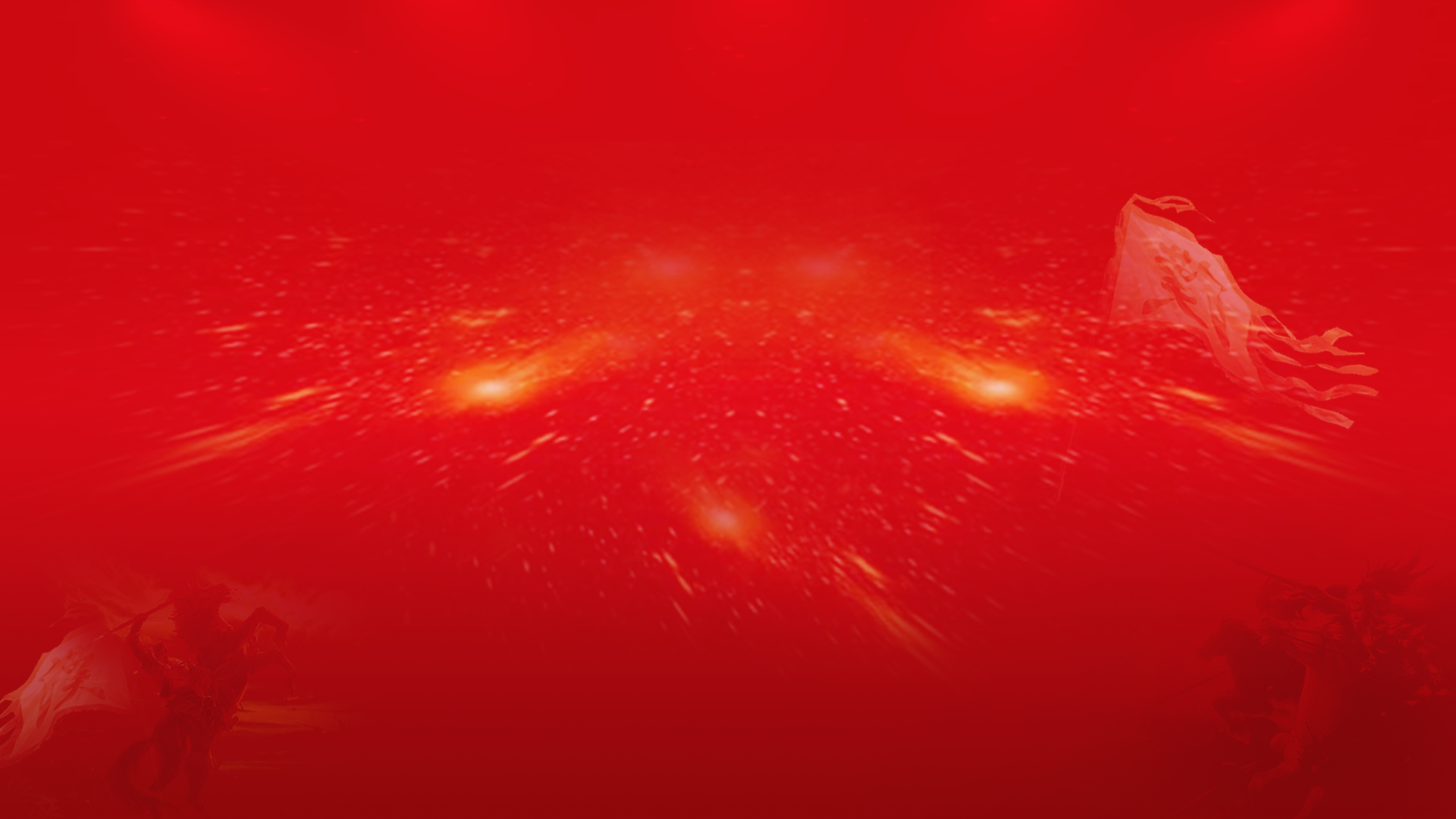 每周日至周四 19:30-20:15 火爆开讲
.
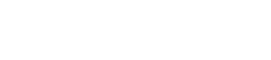 经传多赢
短线突击营
经传多赢
短线突击营
执业编号
经传多赢资深投顾
:A1120616080001
9月28日 19:30
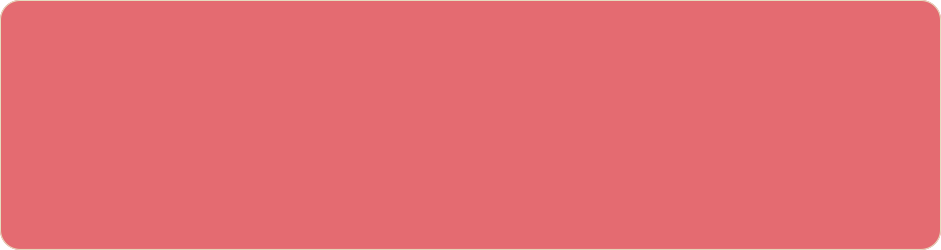 十年证券市场经验，本科金融主修。个人独创《底部三买点》《一分钟选股法》 《五进五出法》 ,配合短线买卖《超级买入法》深入浅出的解析个股买卖原理，提倡用最简单的方式去操作股票。
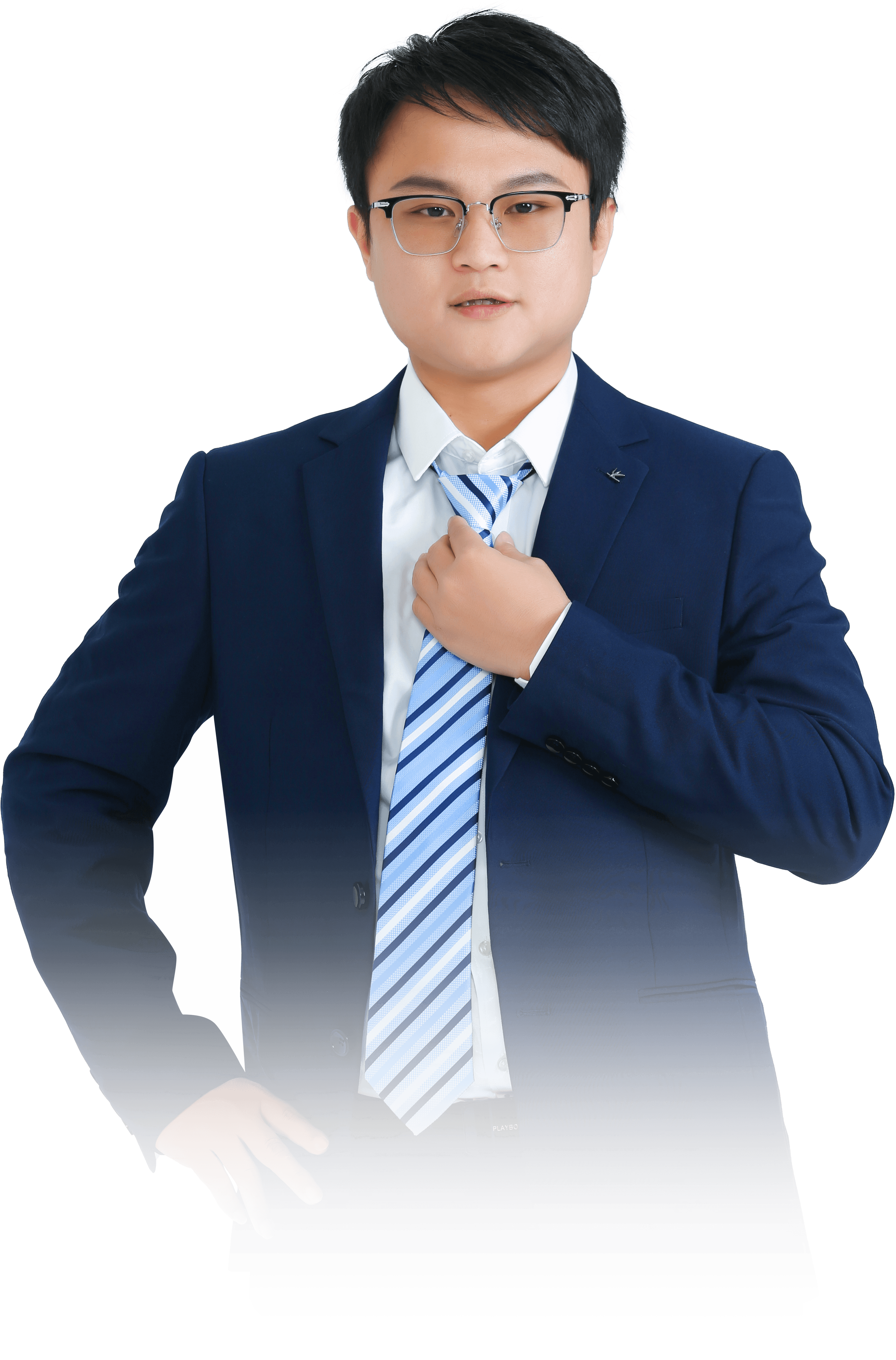 缩量磨底
罗雪奎
节前效应凸显
股民看新闻
今天发生了什么事： 
1.人民币跌破7.2 20%远期售汇风险准备金生效 为非理性购汇降温，外围开盘普跌。
2.通胀率居高不下 德国消费者信心指数降至历史新低。
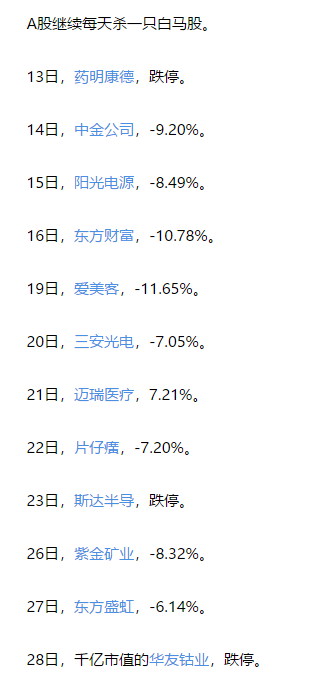 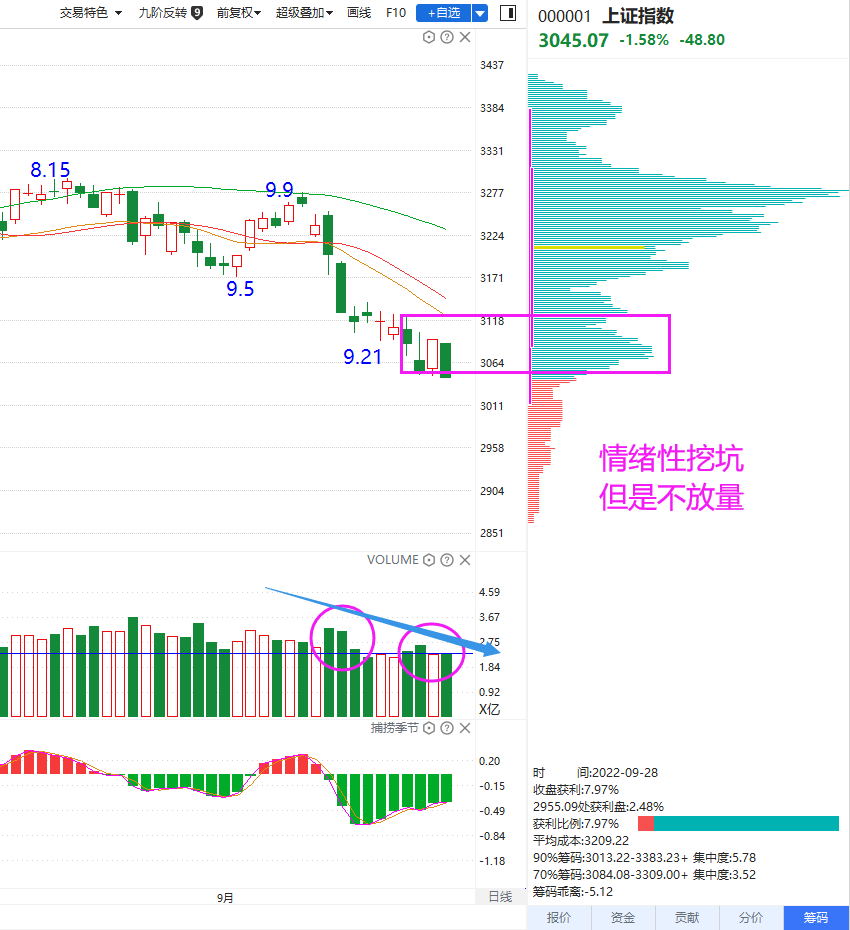 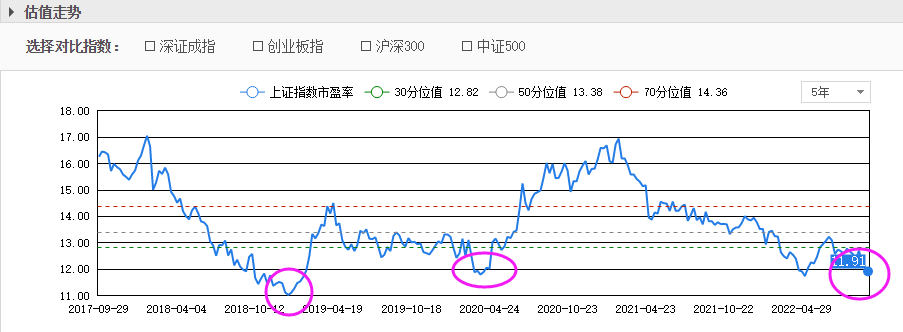 （数据来源：东方财富网）
国庆前后上涨的走势（先抑后扬）
1.市场是否接受新概念
2.炒作业绩导向还是炒作超跌反弹
3.
（数据来源于数据宝）
缩量极端的盘面更能大浪淘沙
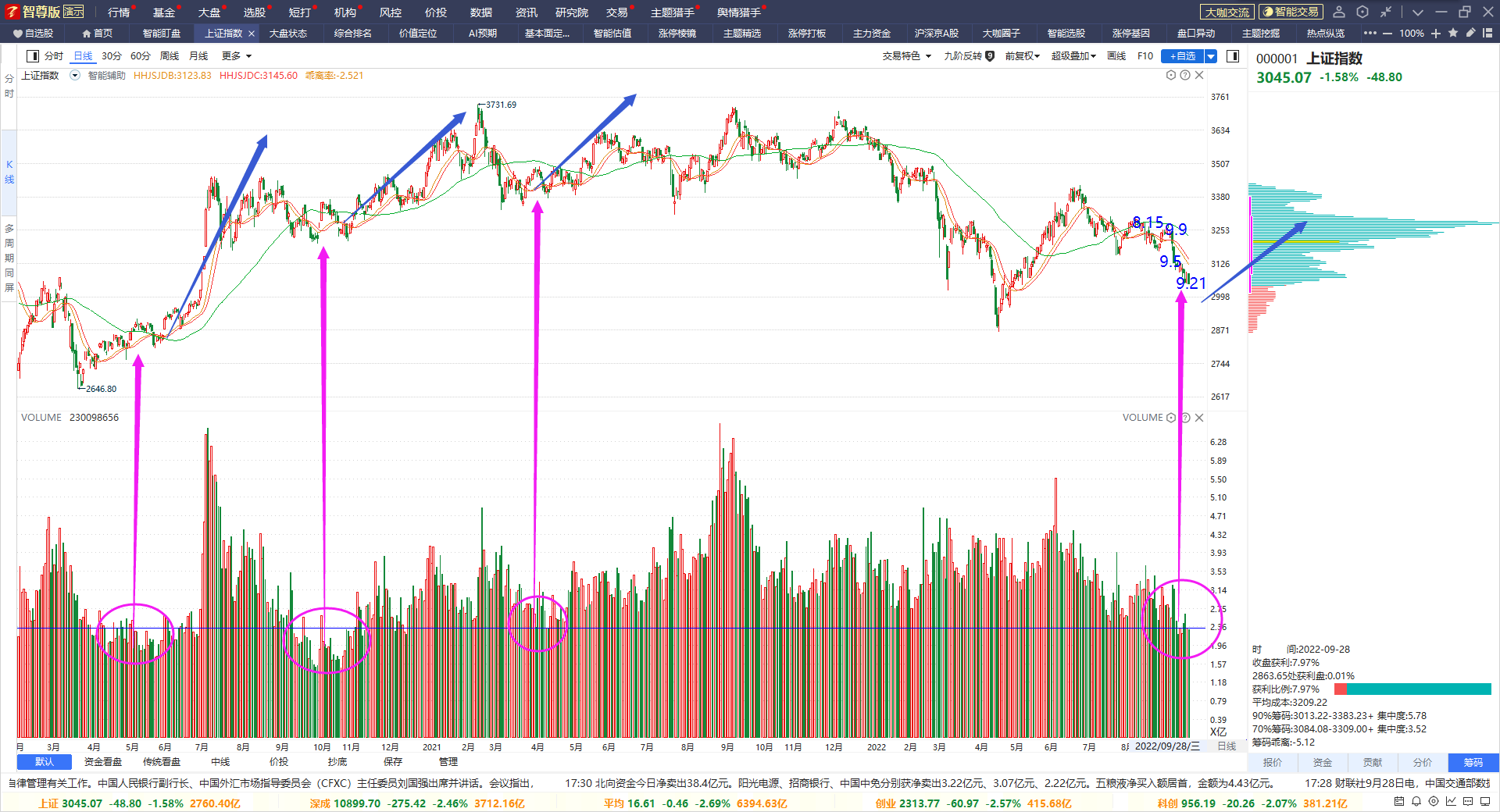 1.（缩量背景下，下跌少套牢盘，节后量能回归是关键）

2.下跌开始趋缓，超跌反弹一触即发。

3.寻找像酿酒一样，走出衰竭企稳的板块
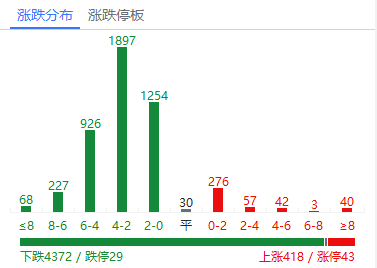 节前率先企稳的形态（9.26）
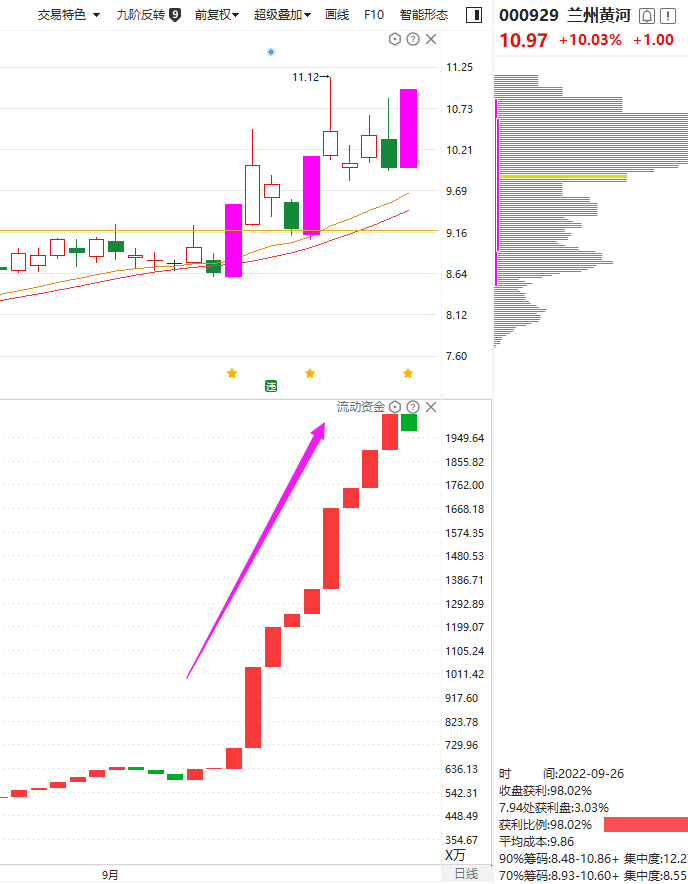 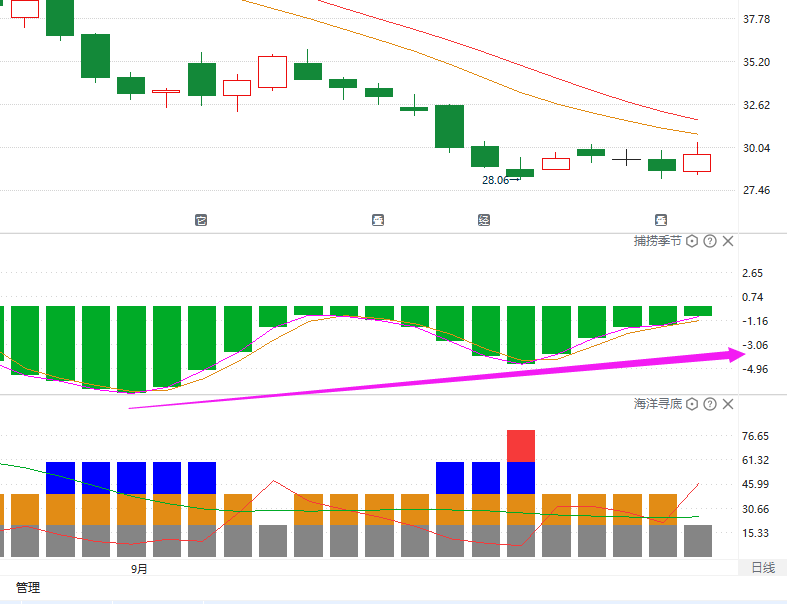 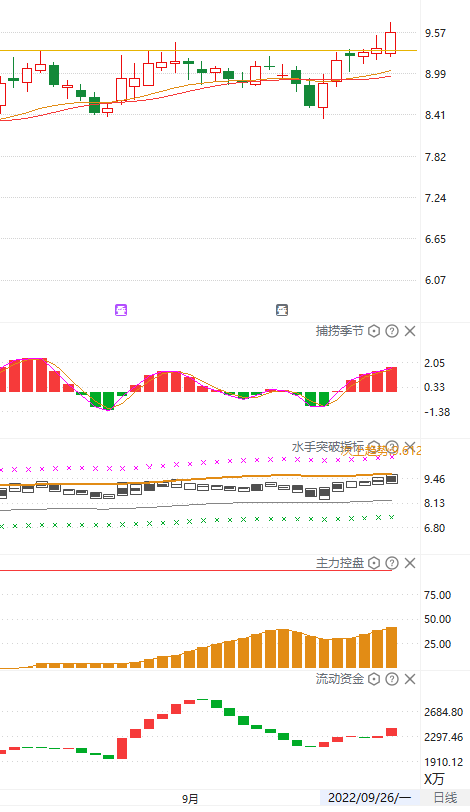 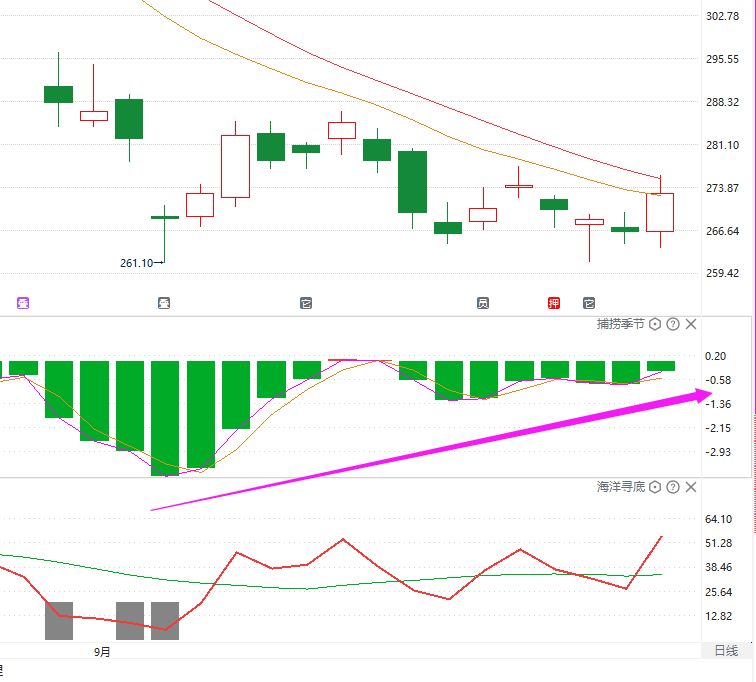 1.底背离 2.突破平台 3.板块标杆
去年的酿酒+今年的酿酒
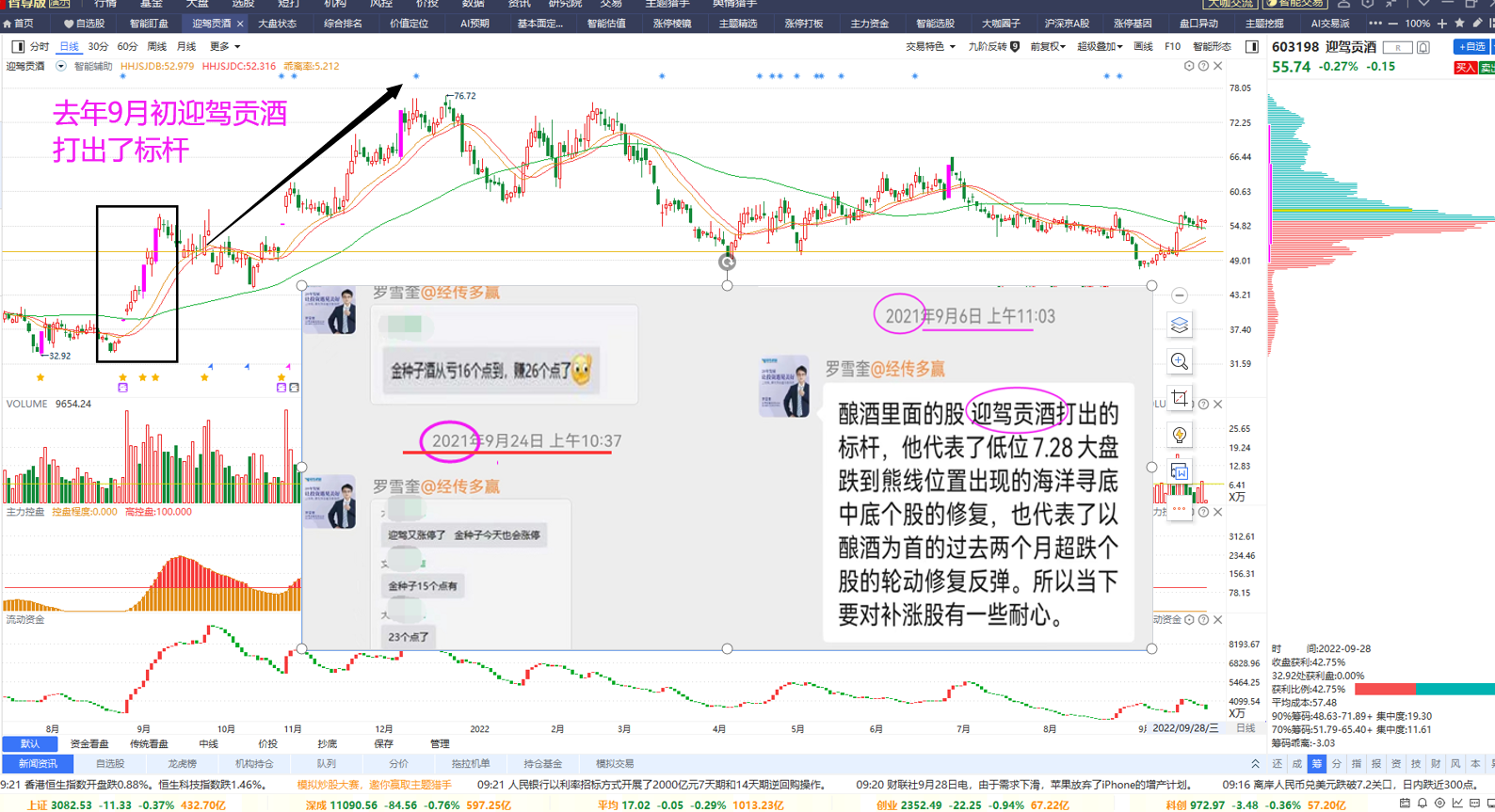 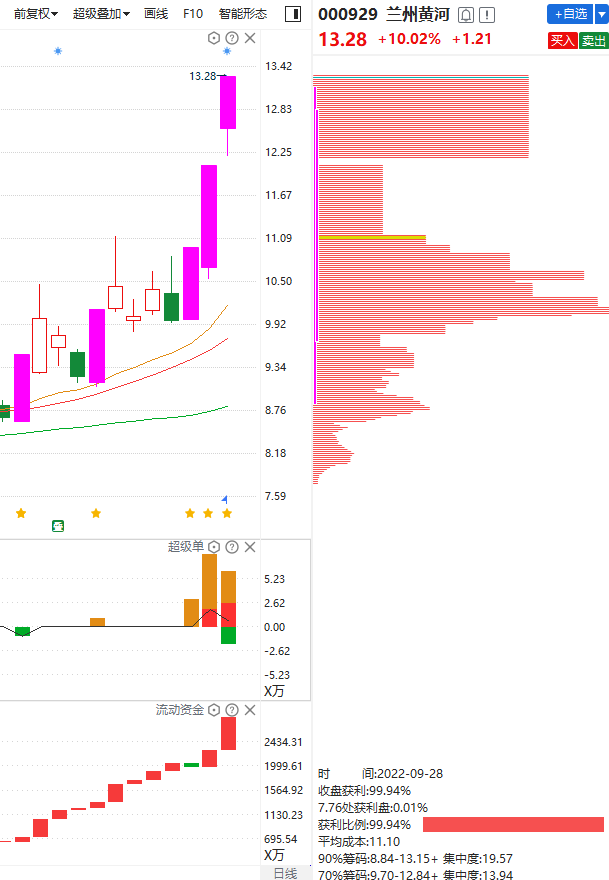 个别情况不代表普遍实际收益率，过往收益亦不代表未来收益承诺。市场有风险，投资需谨慎！
1.板块有标杆        2.节前大盘跌，板块不跌            3.板块振幅大
证券股底背离机会来临（9.27）
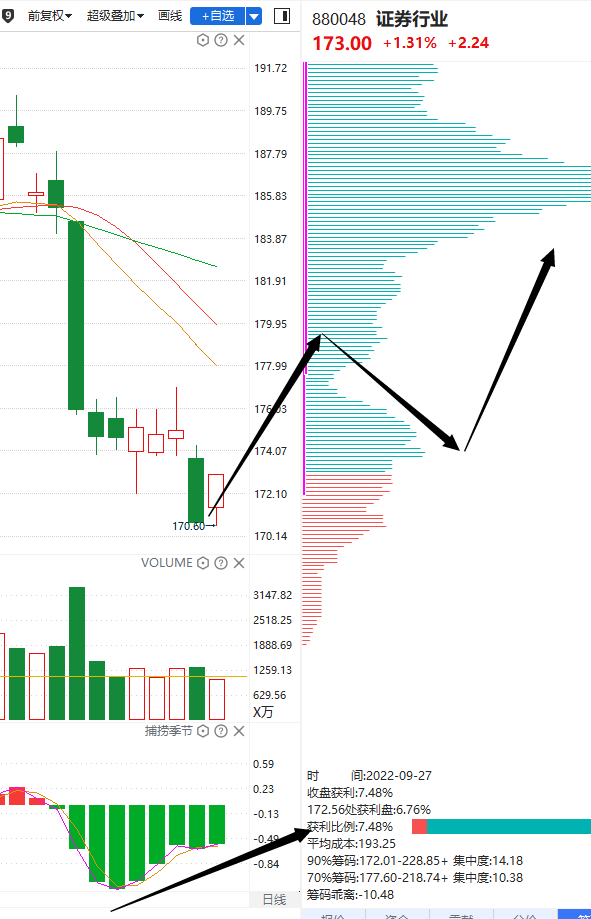 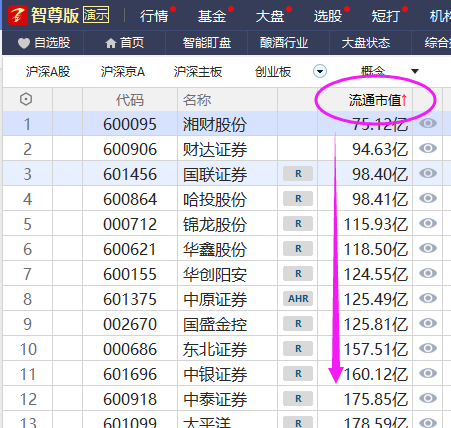 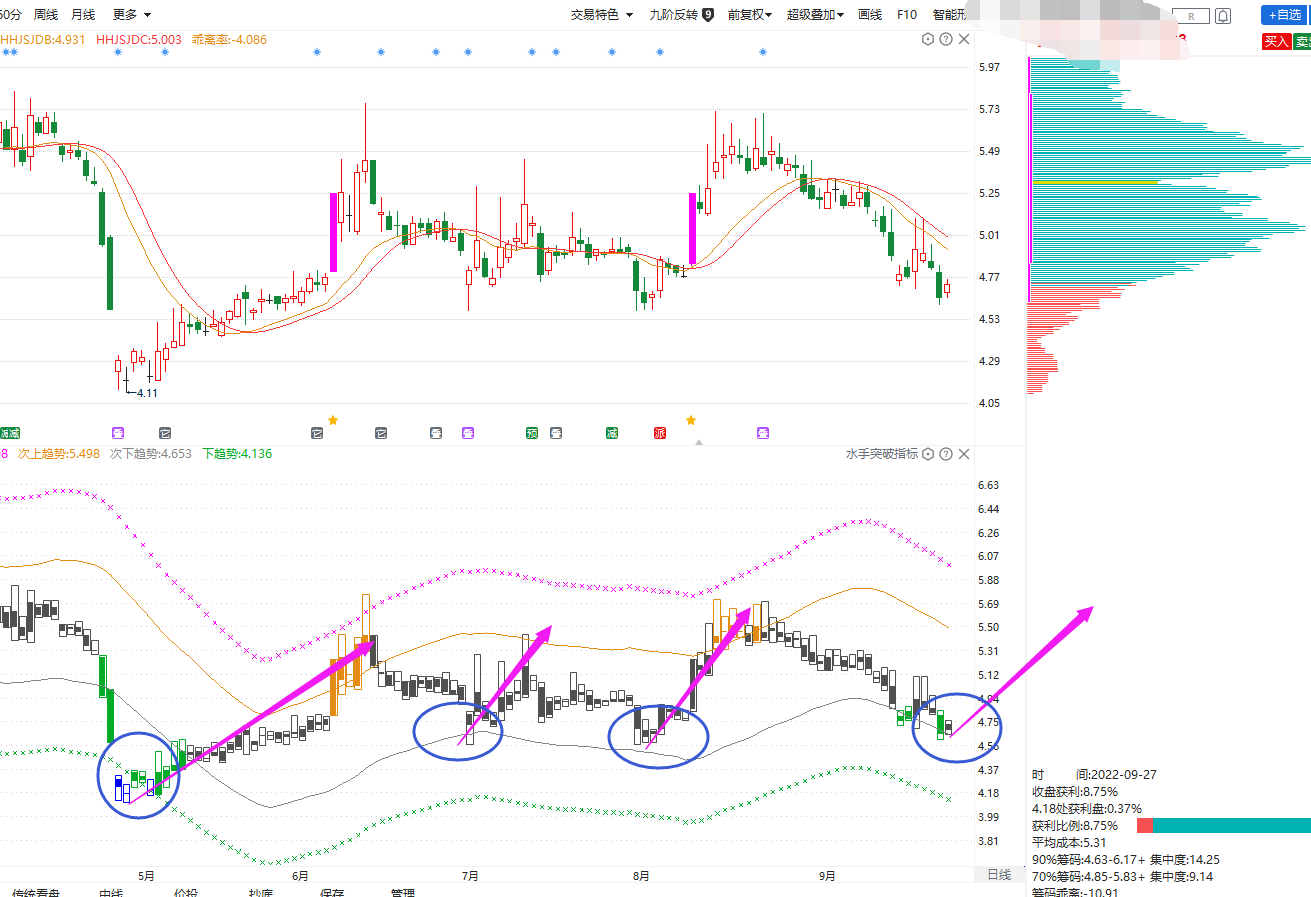 利用水手突破“傻瓜波段法”把握机会
控盘新高的超跌(分化）
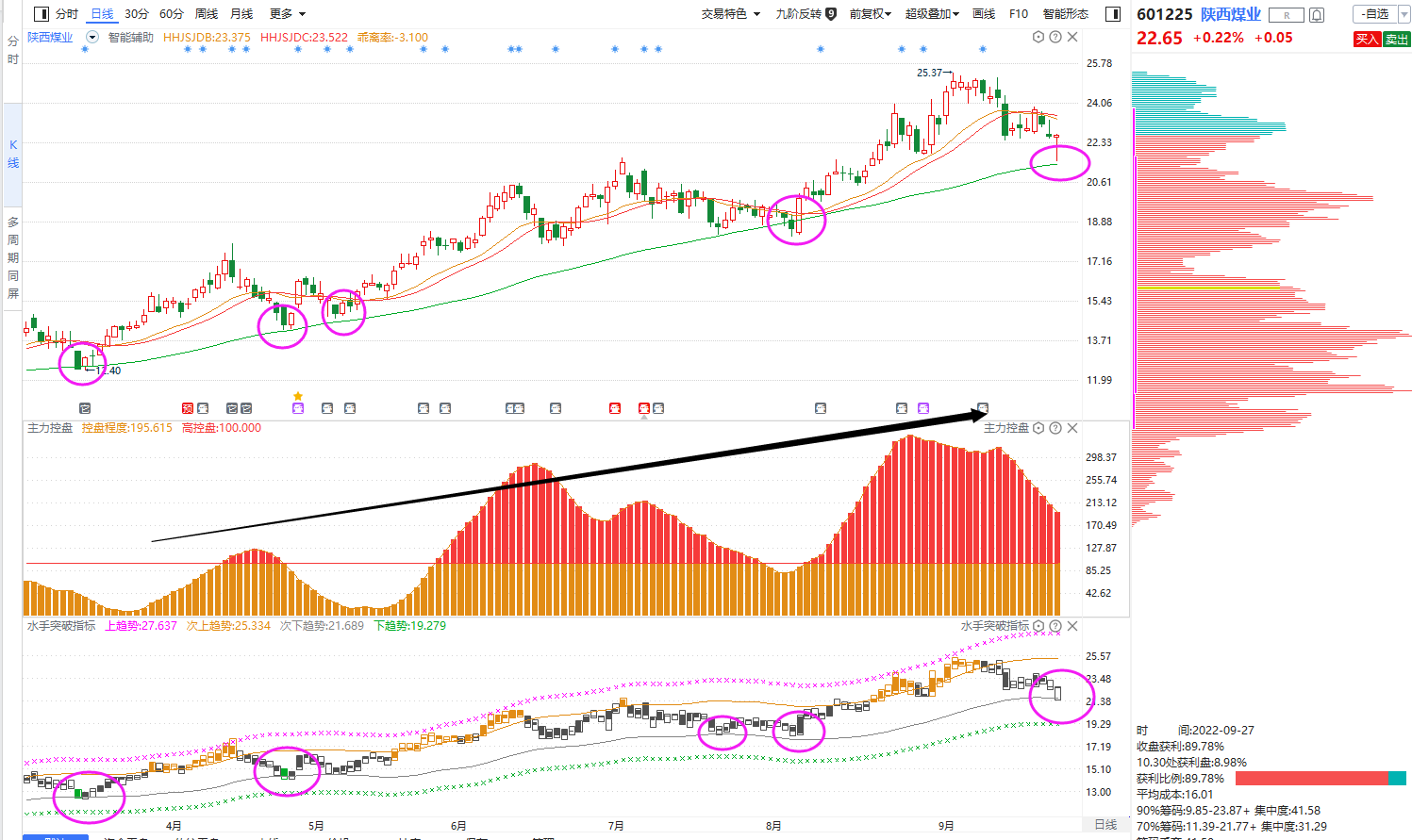 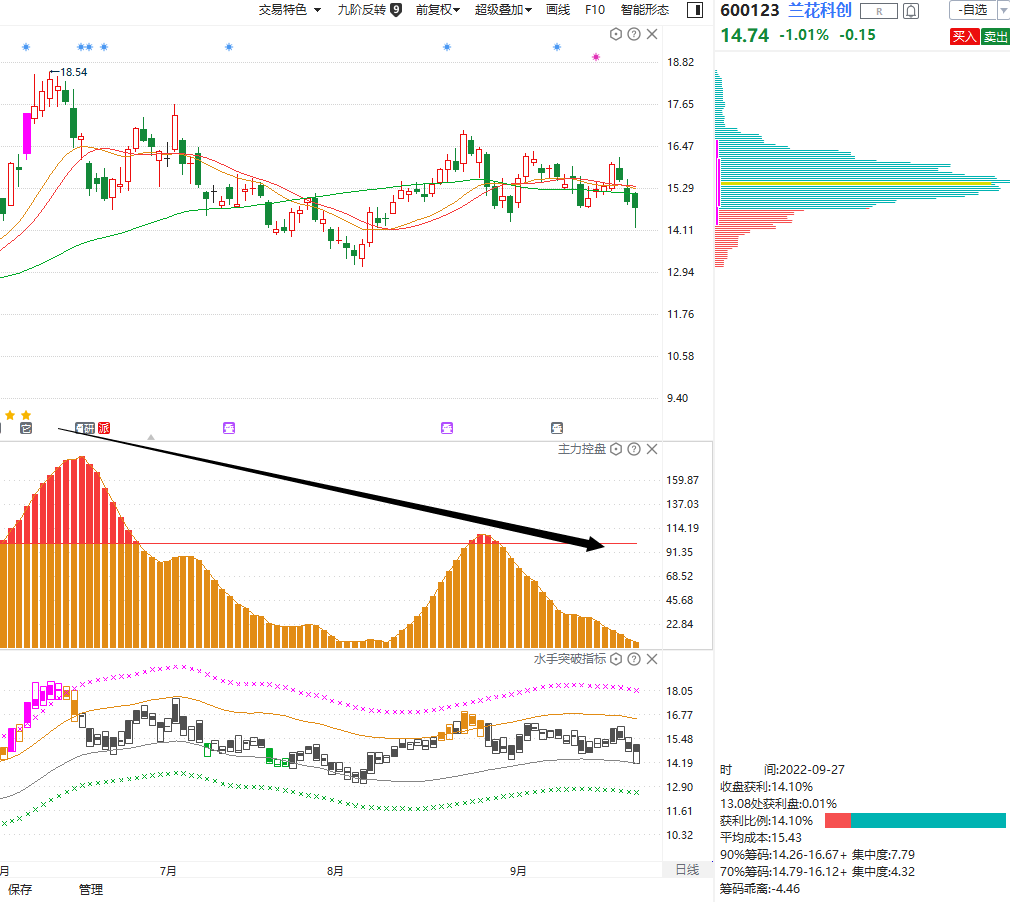 优：
筹码锁仓
控盘新高
企稳60日线
劣：
控盘降低
趋势向下
水手突破下轨弱反弹
股价新高控盘攀升个股，企稳在水手突破下轨后往往还有反弹预期
被套个股要不要卖（9.26）
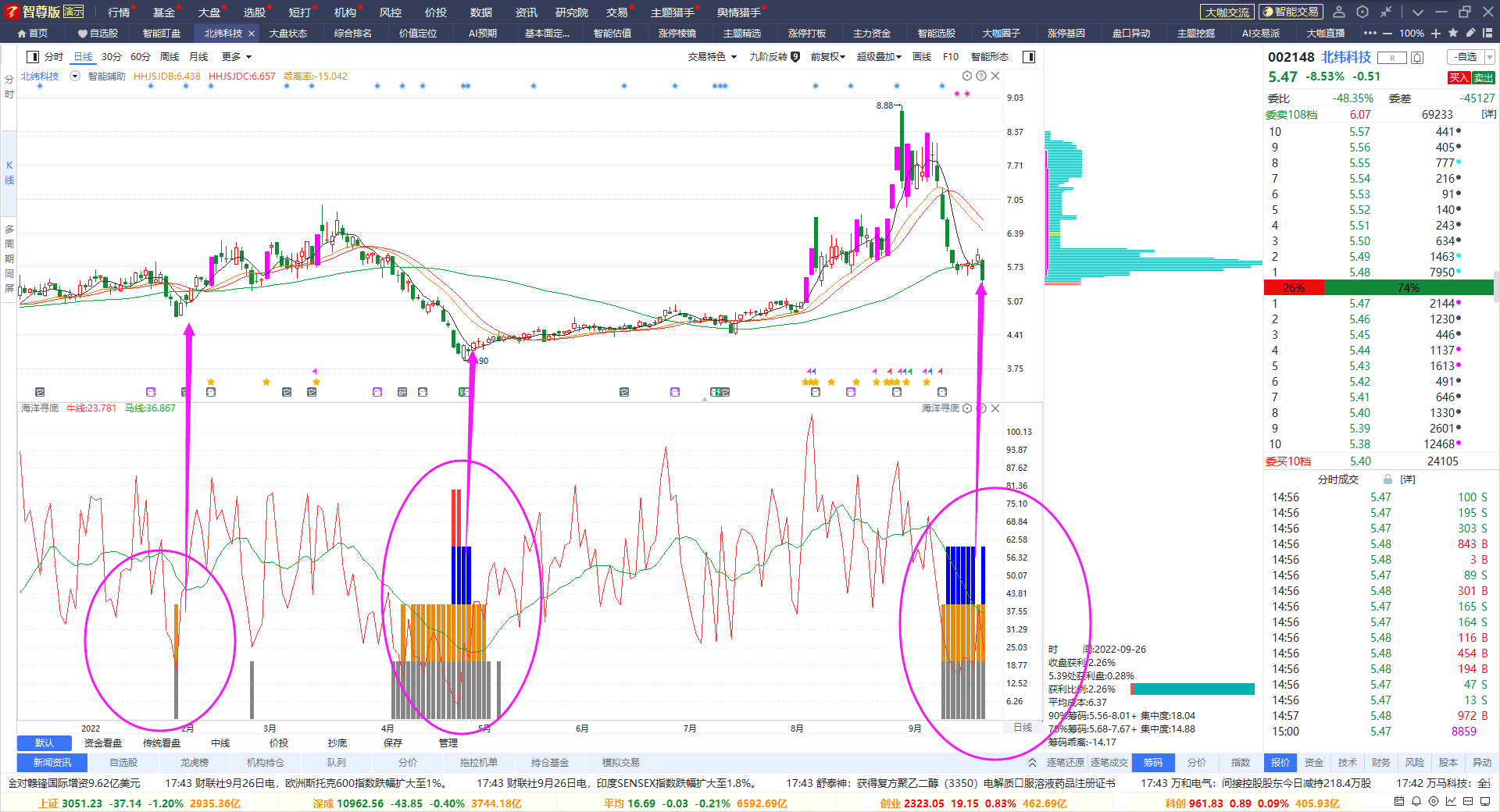 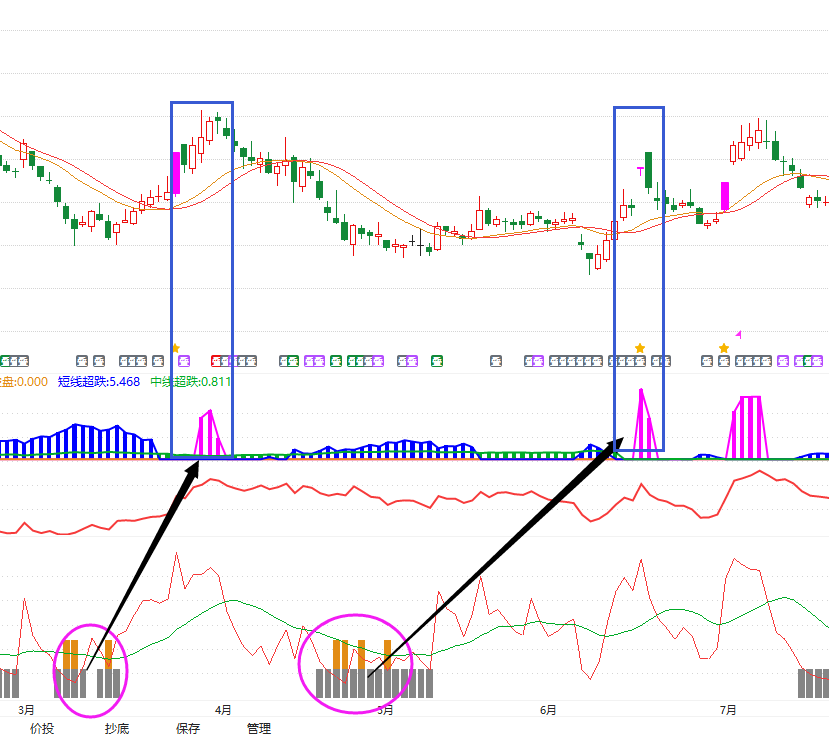 1.出现海洋寻底大底以上信号是中期底部的概率较大，代表非理性杀跌
2.主力状态变紫是高点，蓝色区域没归零就依旧存在超跌反弹需求
资金复位解套法（海洋寻底）
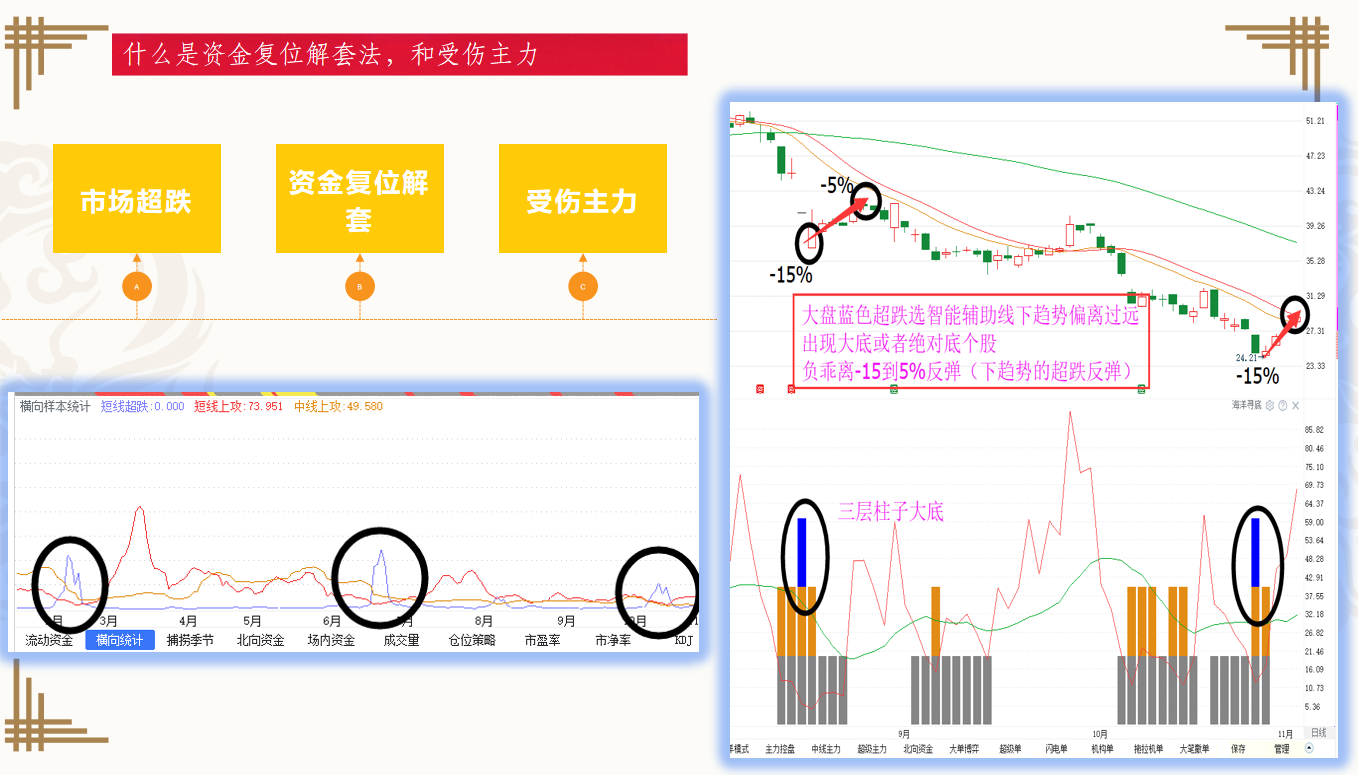 节前缩量，振幅加剧，仅是60分波段
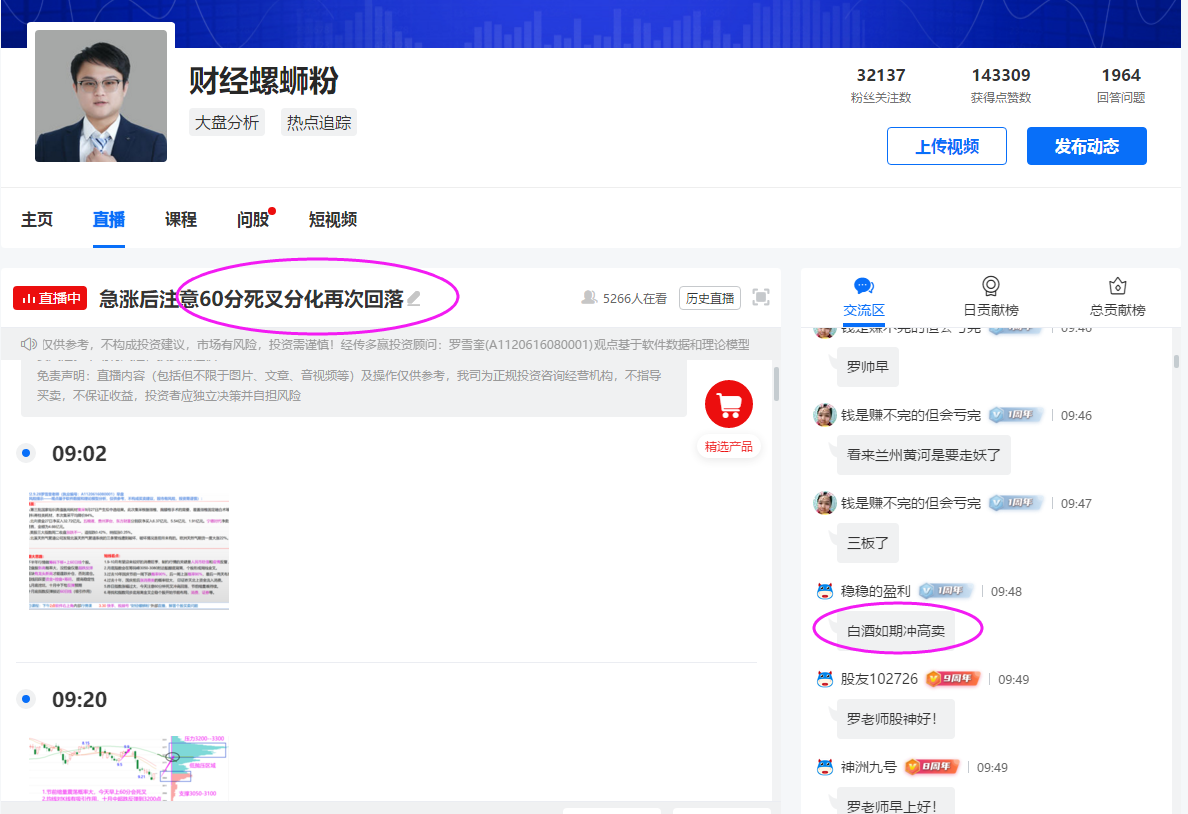 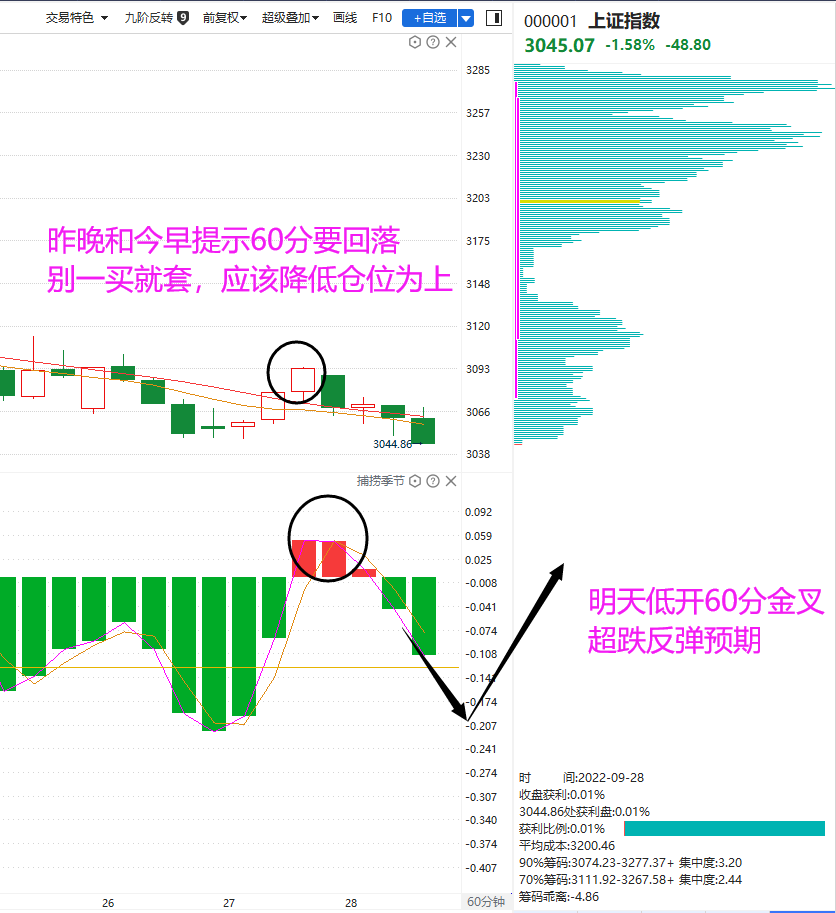 总  结
1.节前缩量节前跌节后涨思路不变（过去时间规律不会轻易改变）
2.今天早上减仓的等待9.30选择企稳板块的回踩（次低点，或者资金翻红的回踩，买在大阳线后）
3.割不动的耐心等待10月的超跌反弹（蓝色超跌代表超跌需求，加仓要等待资金翻红的回踩）
4.节前是恐慌情绪的顶点（估值+杀白马），选择自己能接受的方式布局（左侧or右侧，或者逆回购等节后）
5.10月的行情的基础:  预期差+量能回归+9月CPI 公布（会好于预期）
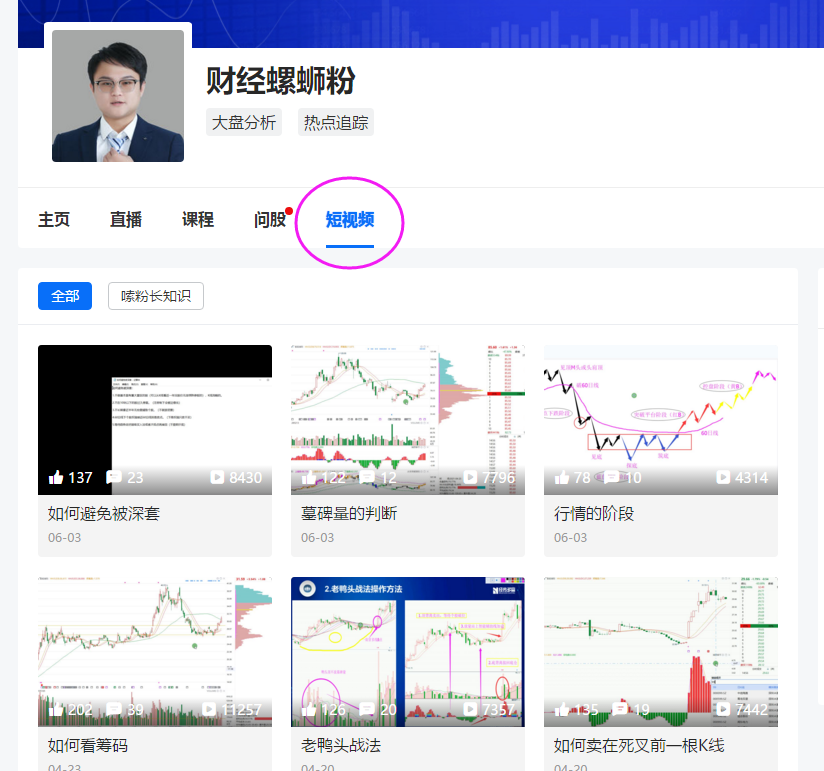 假期间建议大家都观看圈子的教学视频，打好基础，行情没让你赚钱，就一定会让你赚经验。学好经验方法，用经验方法再赚钱。
底部股的八个步骤
第一:是出底也就是出现大底绝对底
第二:是海洋寻底金叉也就是线下反弹遇到智能线压力回落
第三:低位产生横盘箱体伴随站上智能线出B点
第四:股价逐步突破箱体这个时候就要放量，过箱体上方就是缺口空间
第五:就是回踩箱体上边做休整
第六:回档智能线
第七:就是上方筹码压力区间K线平台压力区间
第八:低位筹码松动和背离高抛判断
机会从底部开始（九套战法）
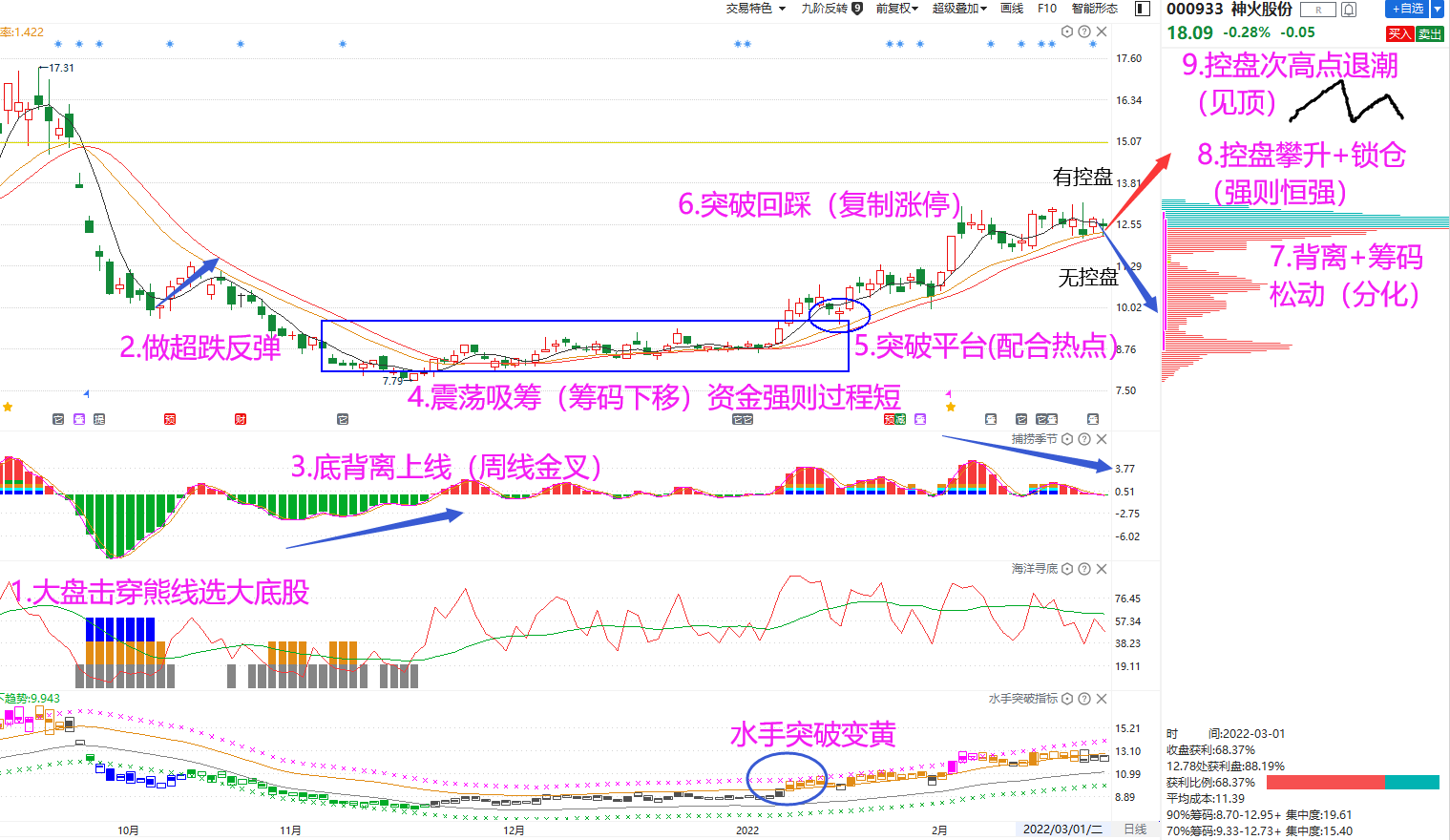 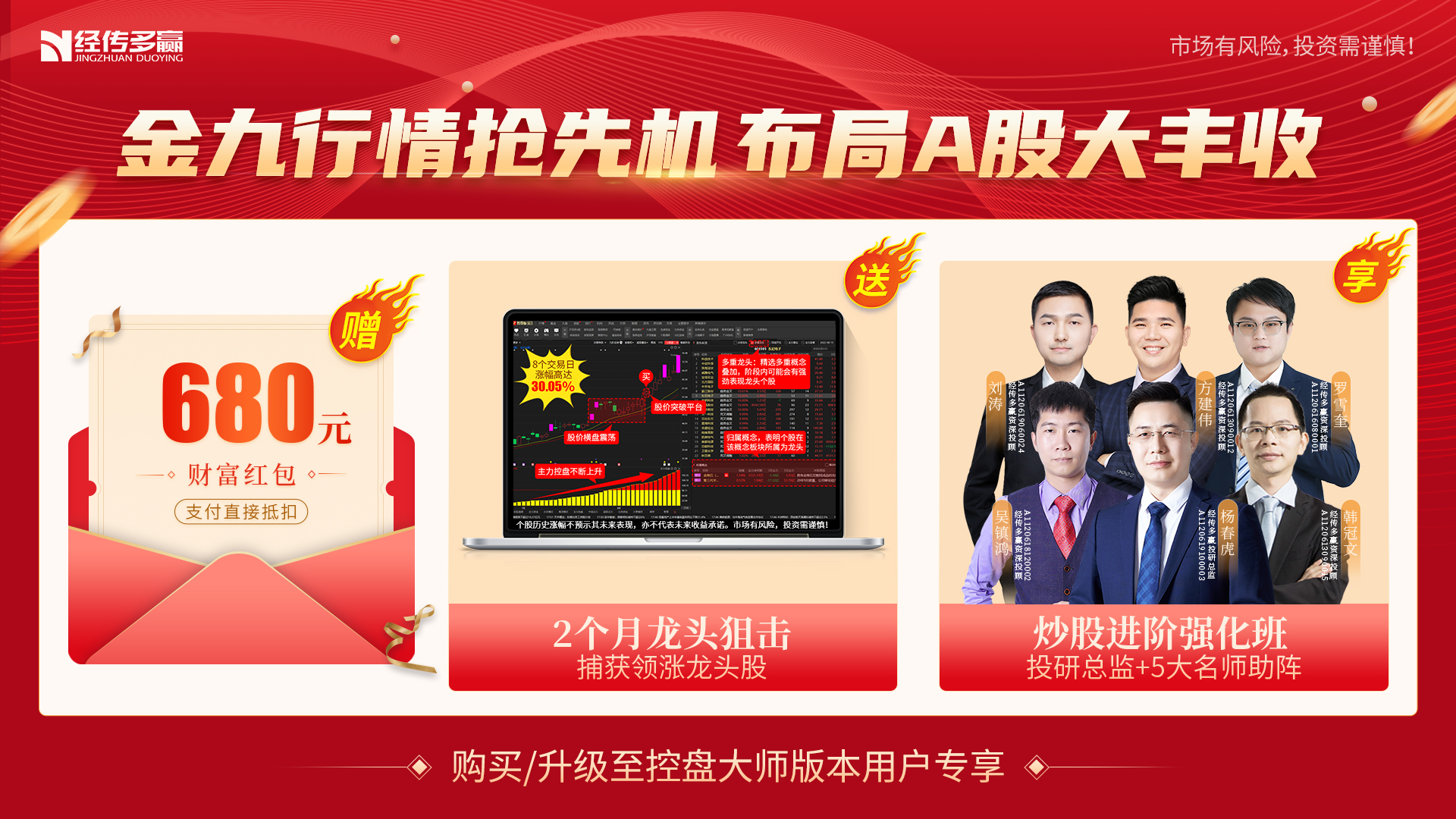 经传多赢首款投资重磅预售！
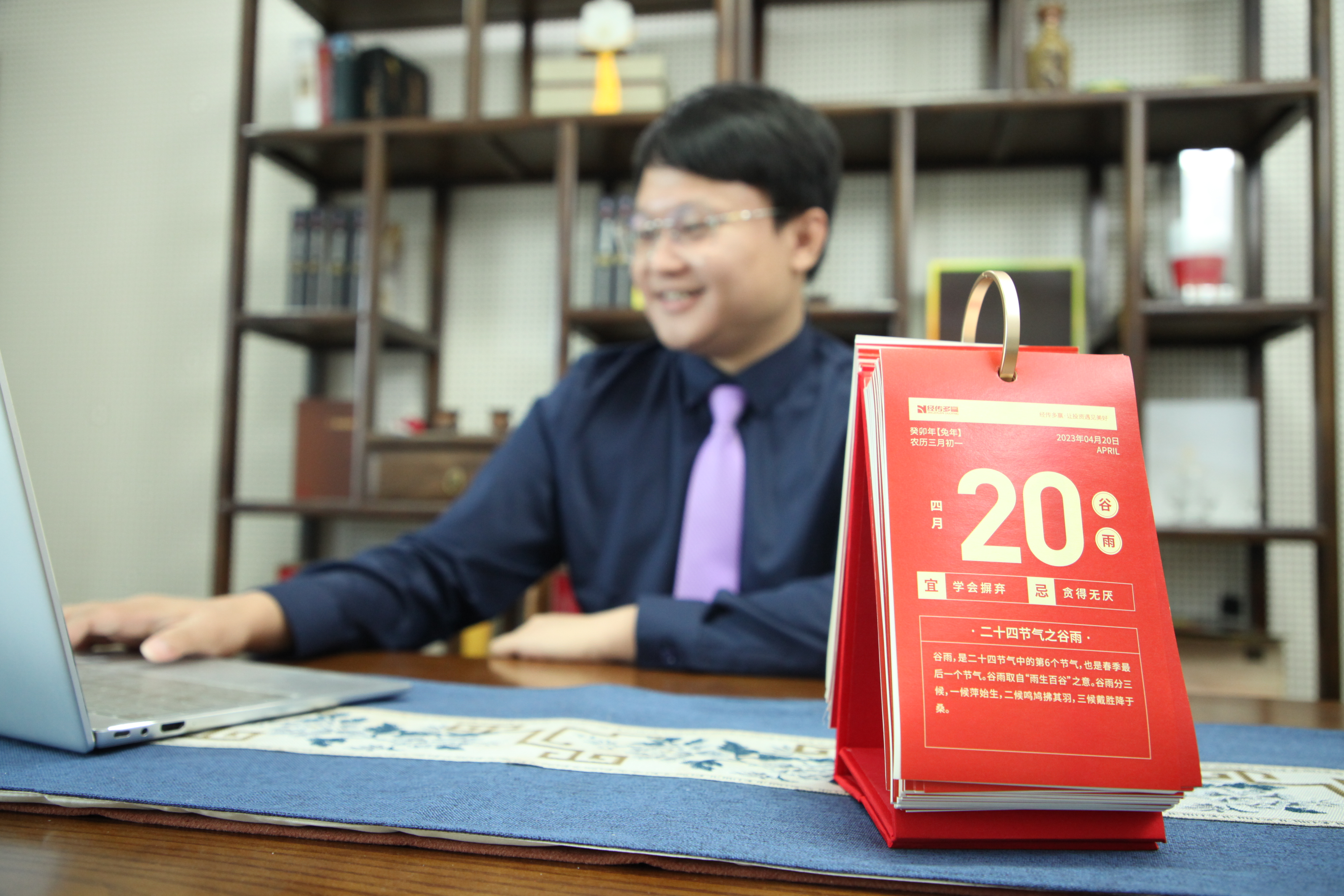 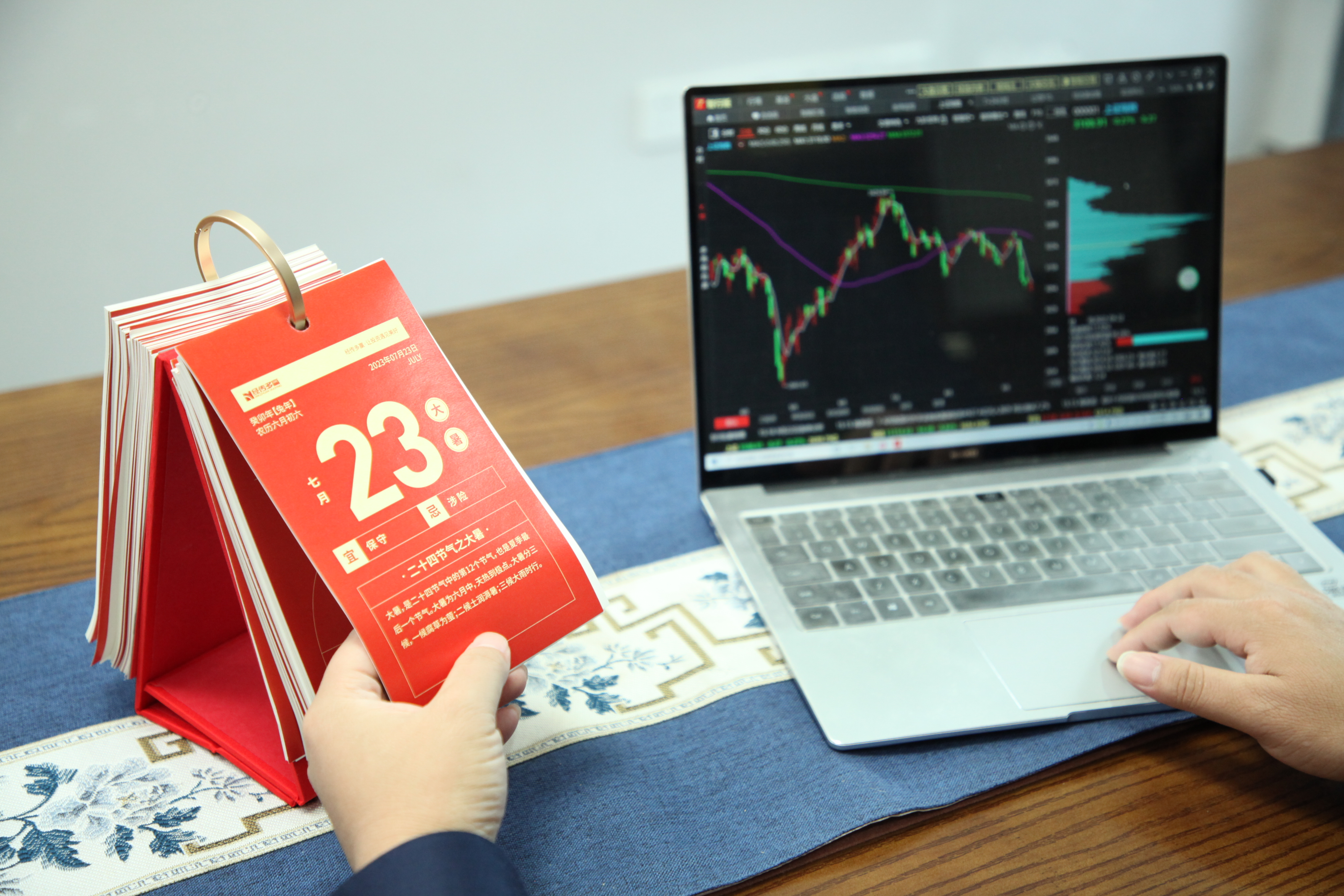 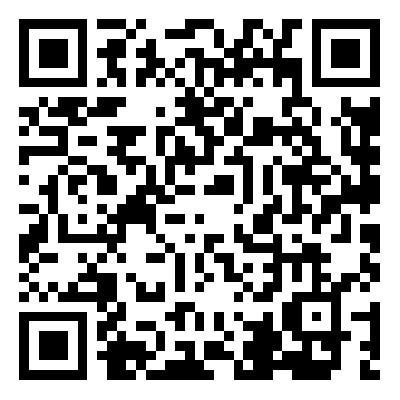 摆在您的案几
为生活增添一点热烈的“红”
陪伴您的投资生活
每天一个投资小知识
手机扫码下单
9月21日-9月30日:¥98         10月1日-10月30日:¥128
限量5000份,仅剩不到900份